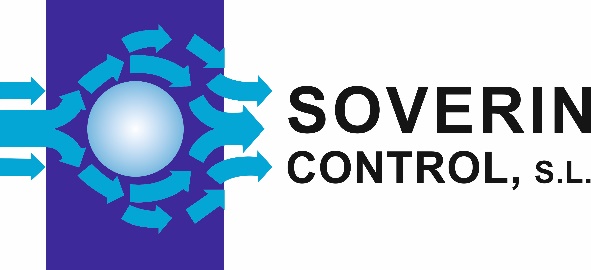 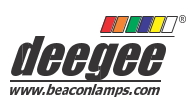 Balizas intermitentes LED con opción fija
 Serie R
General
92
45
123
Automotive
3 TALADROS 6.5Ø A 100
2 TALADROS 5.5Ø
ORIFICIO 20Ø
51
Baliza PSR de bajo consumo, con varios modos de funcionamiento, destello simple, triple destello, quíntuple destello y luz fija. Interruptor DIP interno para seleccionar el modo de funcionamiento:
Modo
Estático
Destello Simple Destello Triple Destello Quíntuple
Ref
Estático SH 
TH 
QH
Descripción
La baliza funciona de forma continuada sin parpadear
Destello-Pausa
Destello-Destello-Destello-Pausa
Destello- Destello-Destello-Destello-Destello-Pausa
Está formada por una base robusta ABS blanca, y una lente de policarbonato. El circuito está fijado a la base, con un acceso cómodo al bloque de terminales para su cableado, permitiendo una fácil fijación de las bases y el cableado durante la instalación.
SOVERIN CONTROL, S.L. Alameda Urquijo, 80 oficinas - 48013 – BILBAO (Vizcaya)
Tfno: +34 94 454 33 33 Fax: +34 94 454 50 77 E-mail: info@soverincontrol.com Pag web: www.soverincontrol.com